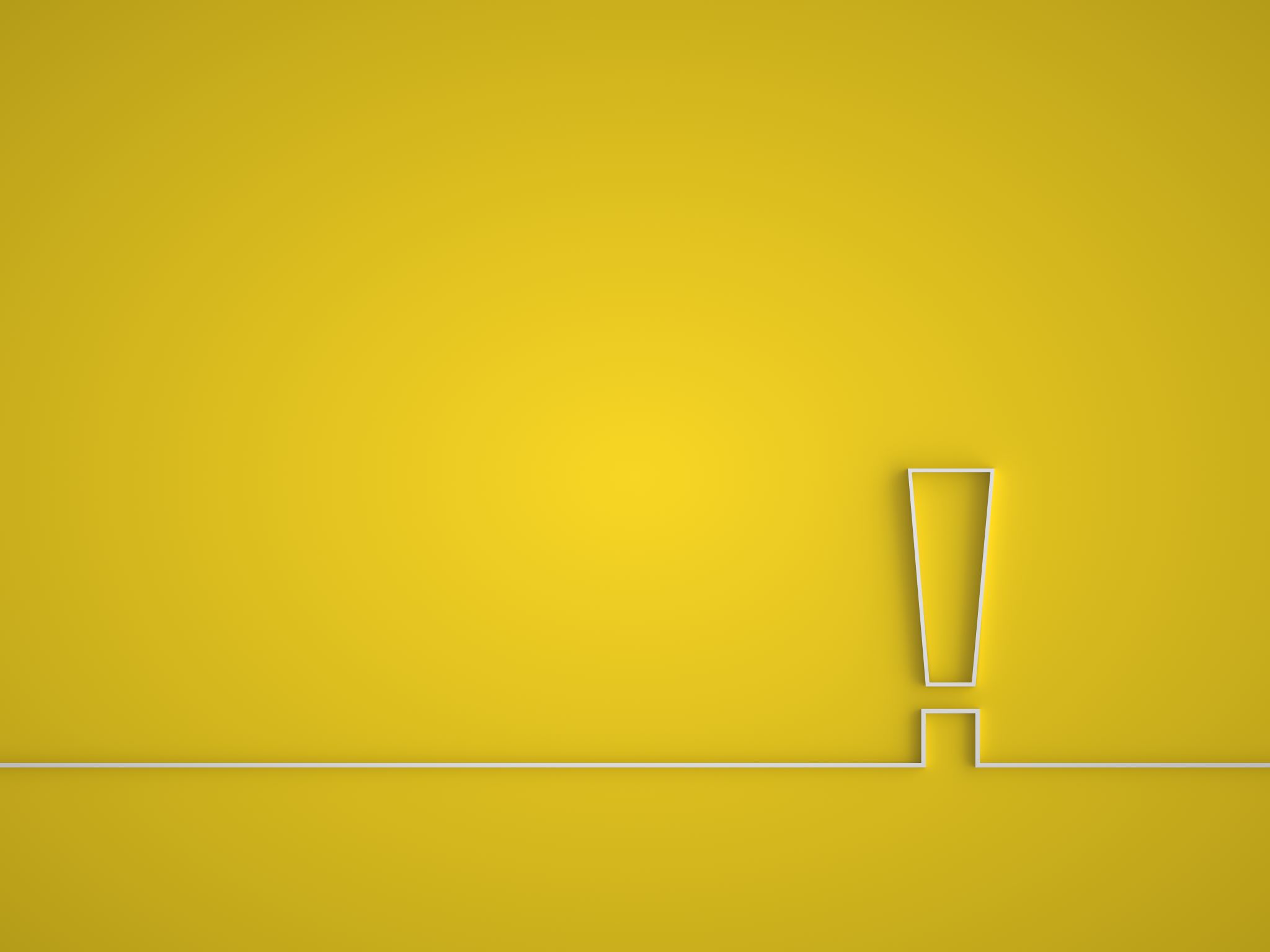 How to Identify Signs of Exploitation under Guardianship
Scott E. Collins, Esq.
What is Elder Law?
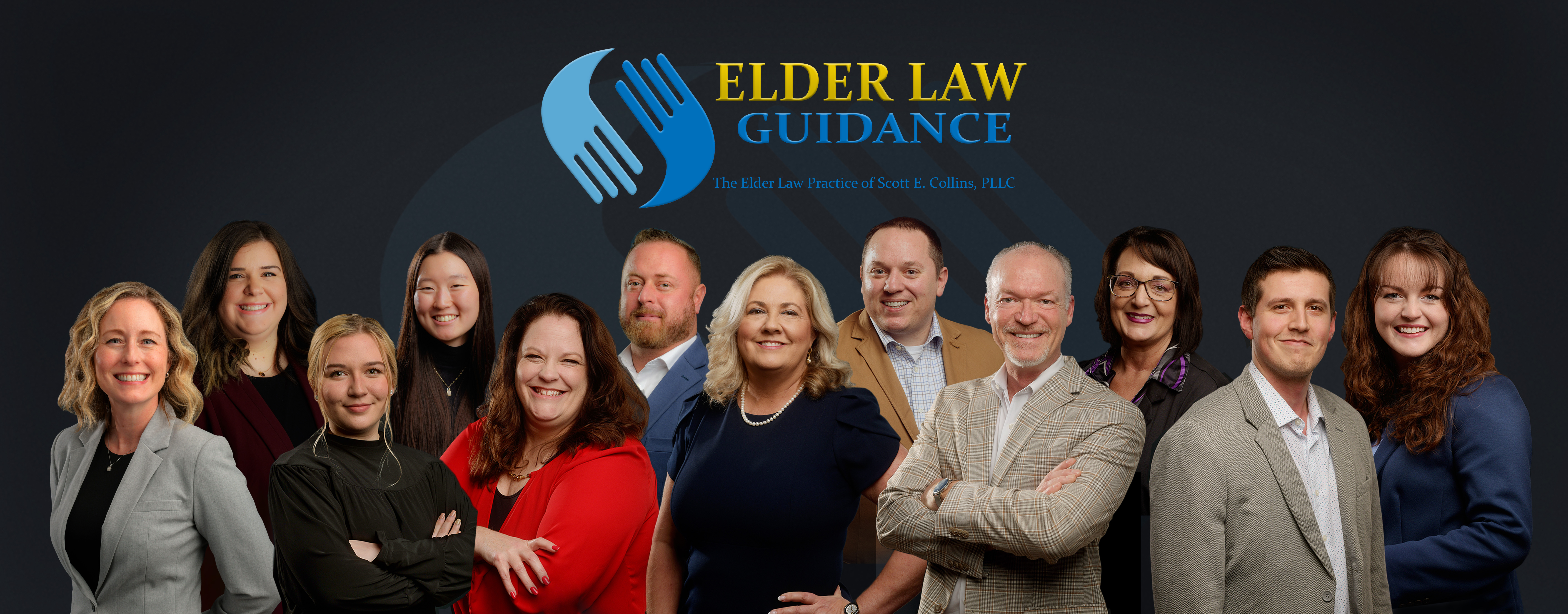 Richmond, KY
859-544-6012
info@elderlawguidance.com
ELDER LAW GUIDANCE
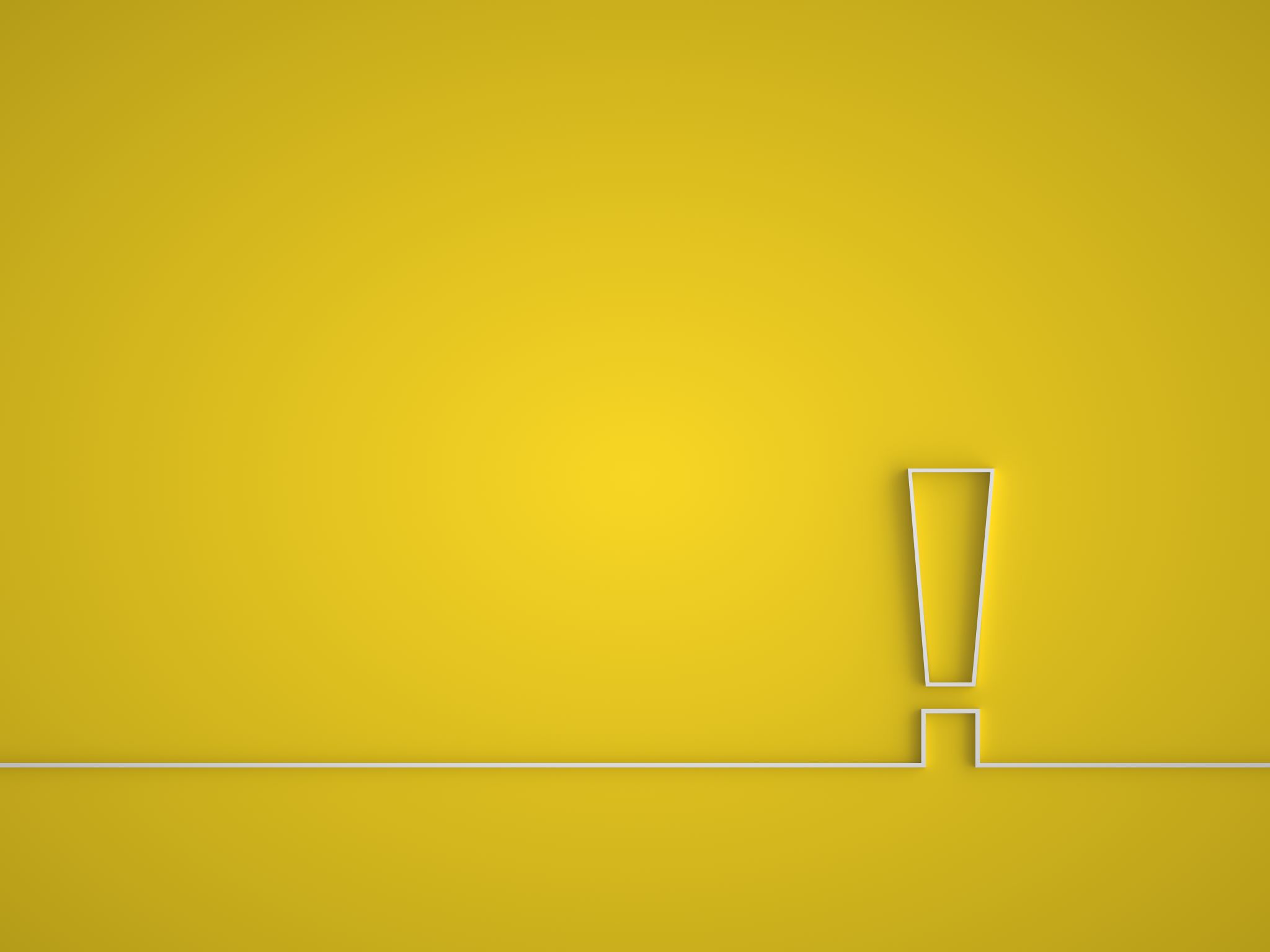 How to Identify Signs of Exploitation under Guardianship
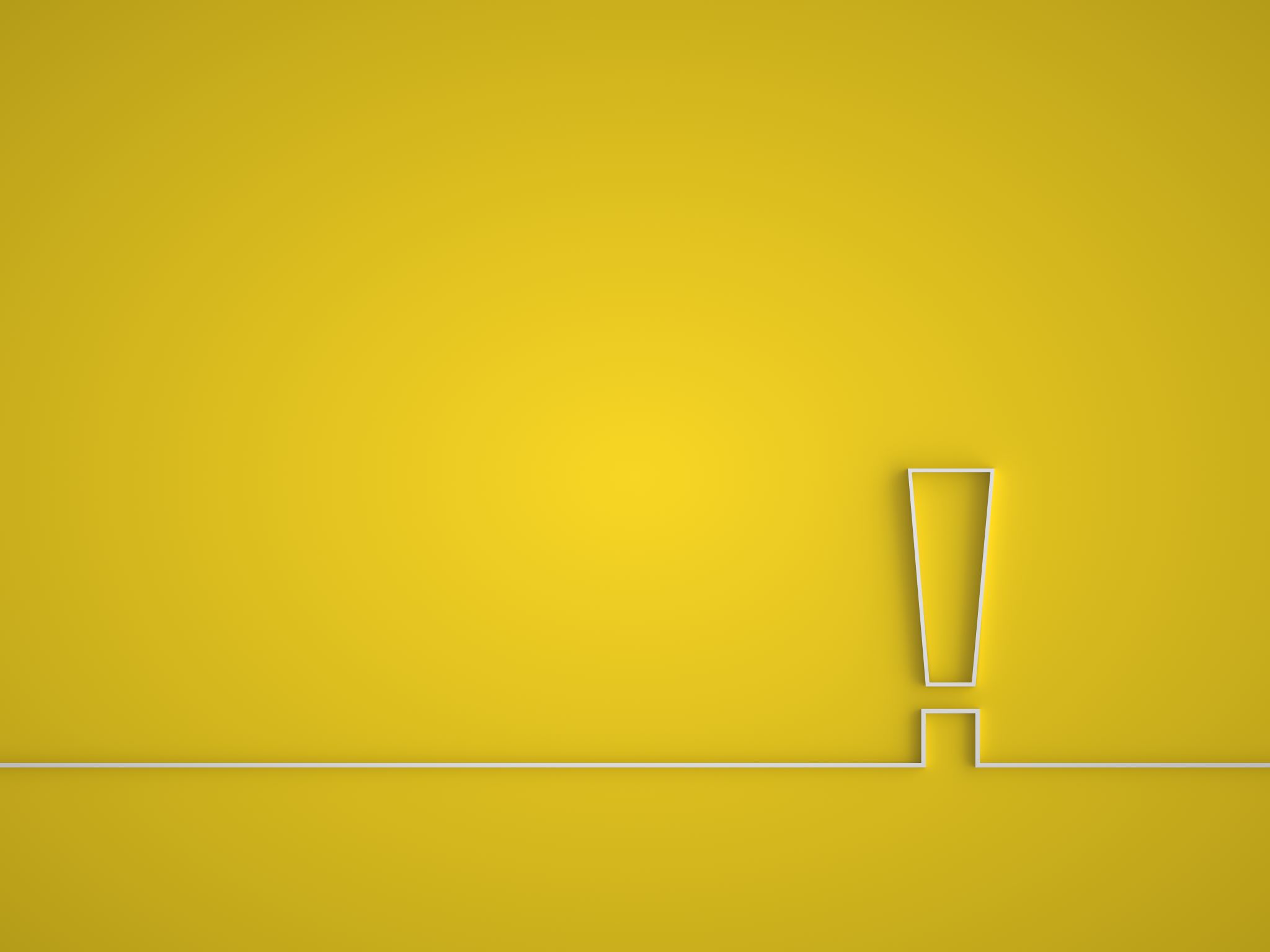 1. Focus on Exploitation2. Understanding Guardianship3. How can that protective role be an incubator for exploitation?
3 Issues
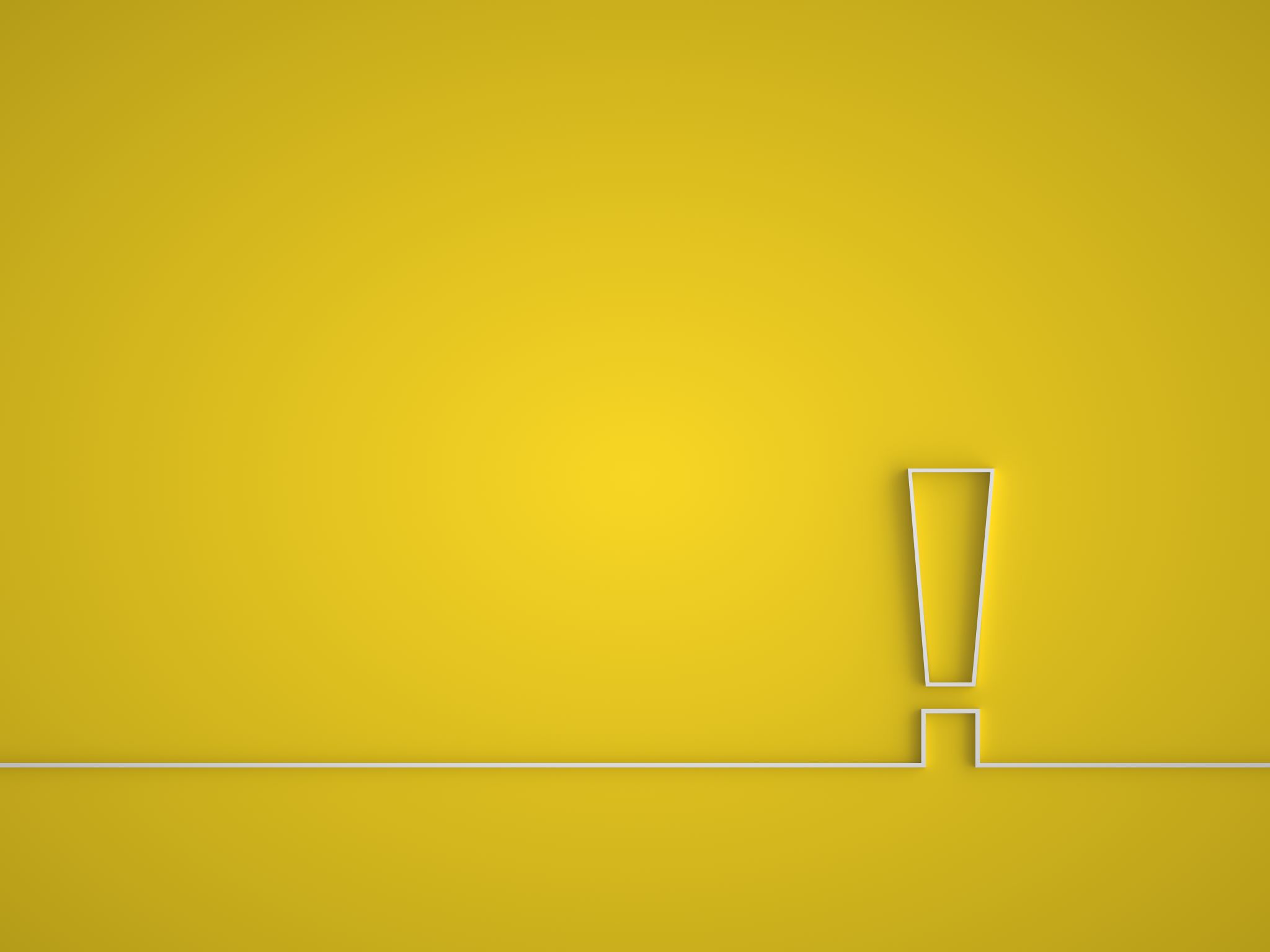 APS Reports
Adult Protective Services
1. Focus on Exploitation2. Understanding Guardianship3. How can that protective role be an incubator for exploitation?
AbuseExploitation &Neglect
KRS 209.020 (8) (9)
KentuckyA. P. S.
Adult Protective Services
Seniors are considered adults age 60 and above
Based upon most recent data *2022
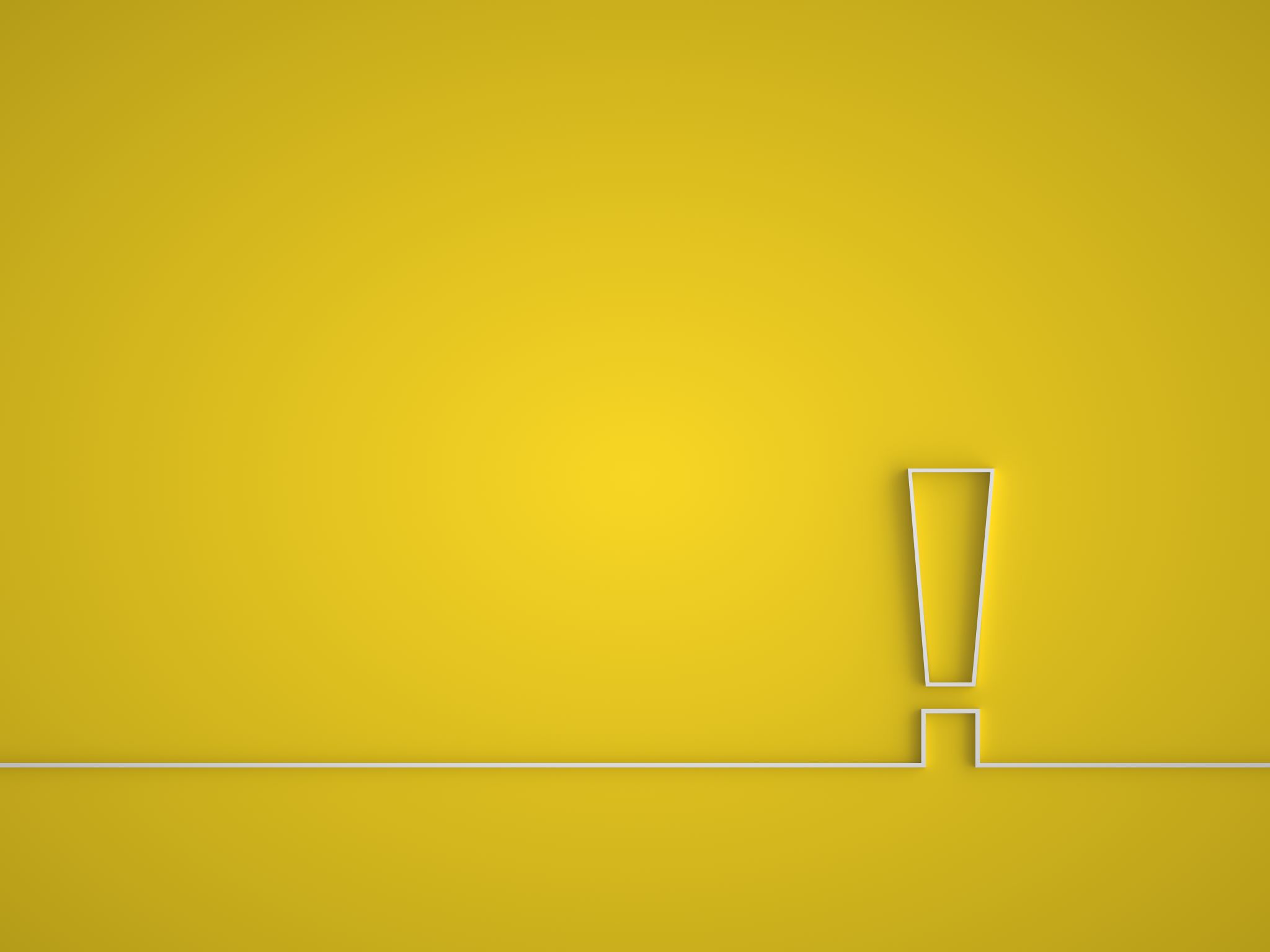 Each year Elderly Americans lose $36.5 billion through financial neglect
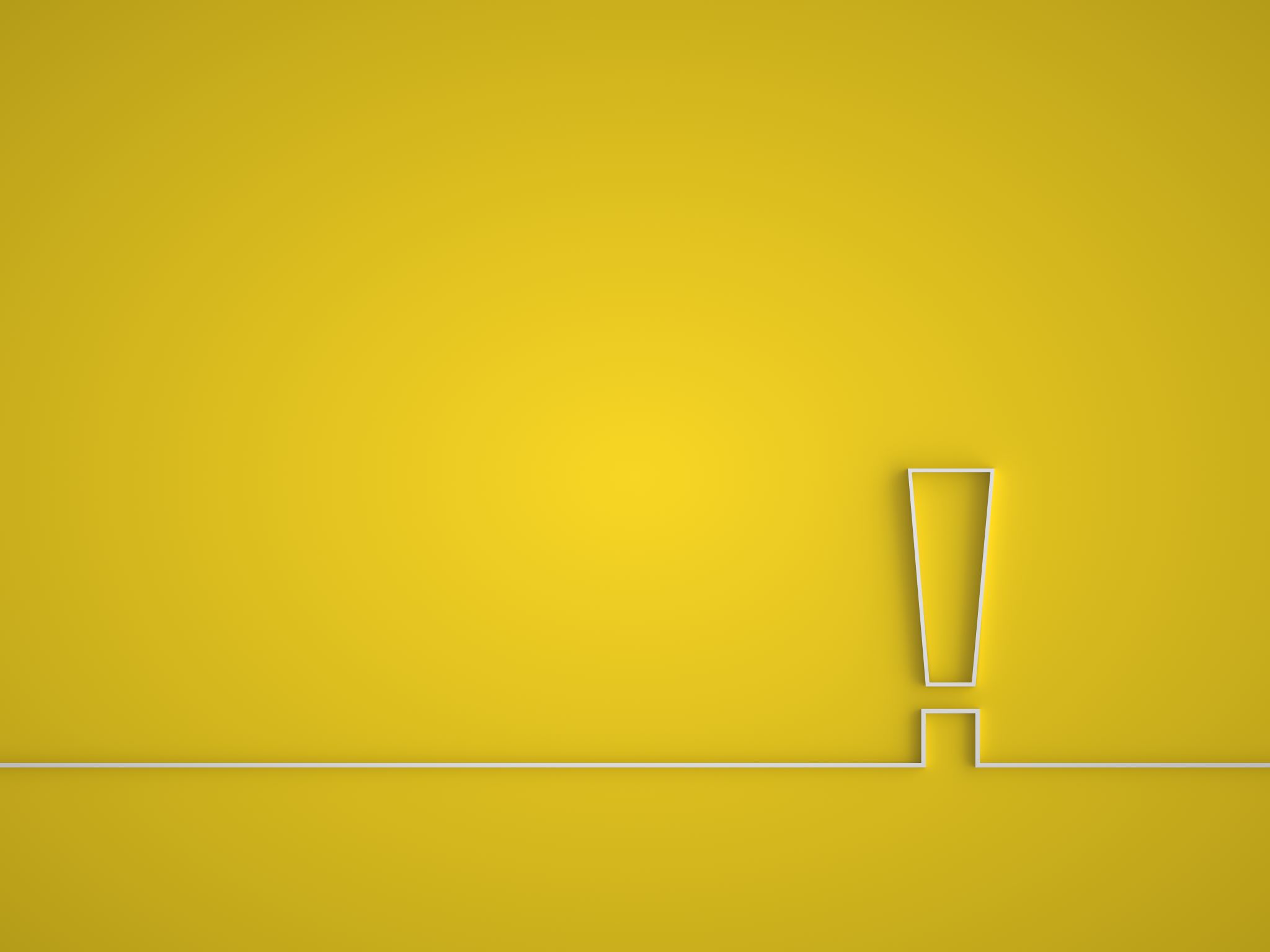 One in ten seniors will be abused/exploited/neglected each year
[Speaker Notes: Caregiver neglect is reported 1/57 acts
Financial 1/44
Physical 1/20
Psychological 1/12]
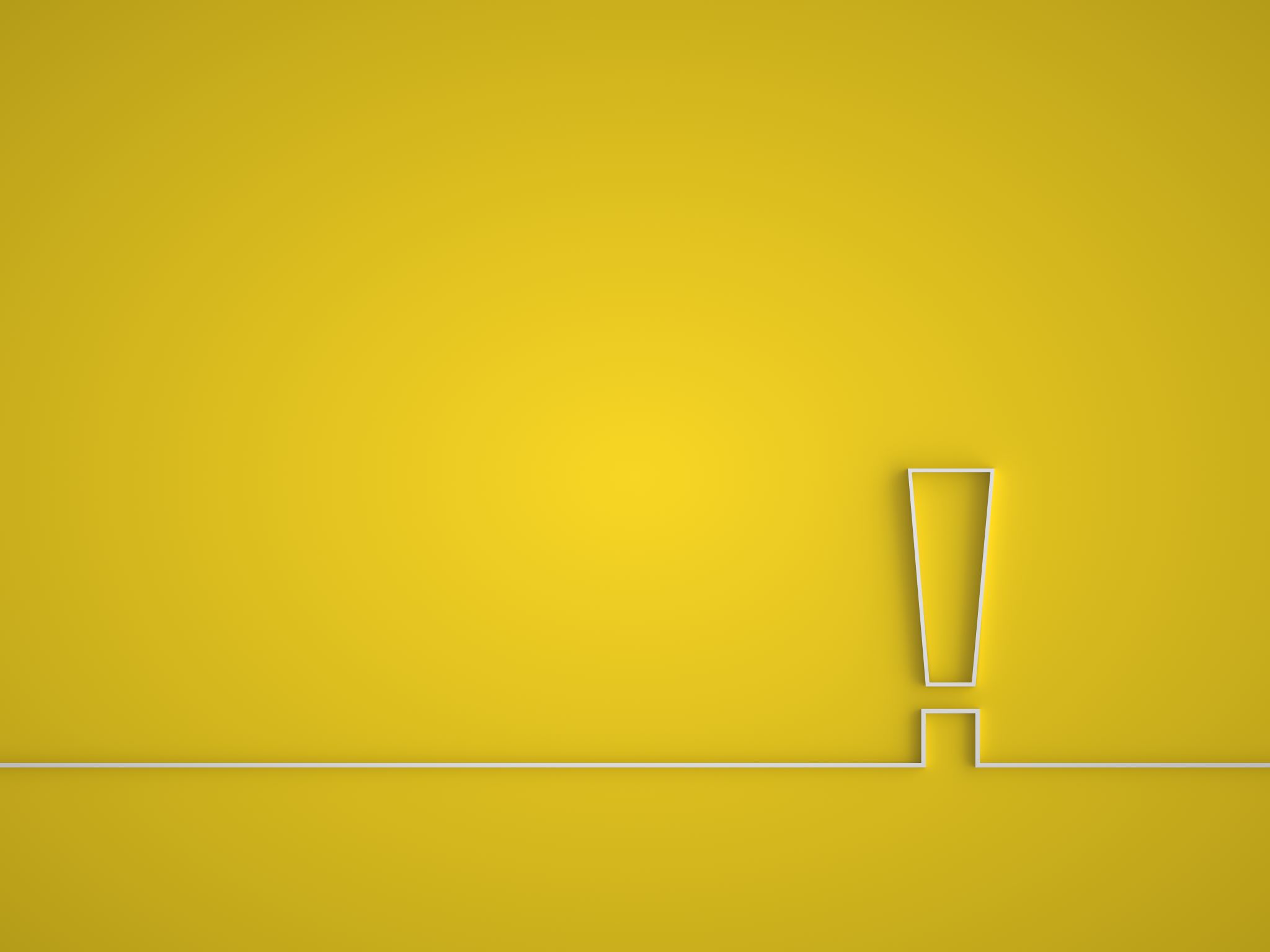 Best Estimate is only 1/24 cases are reported
[Speaker Notes: Caregiver neglect is reported 1/57 acts
Financial 1/44
Physical 1/20
Psychological 1/12]
Neglect Cases
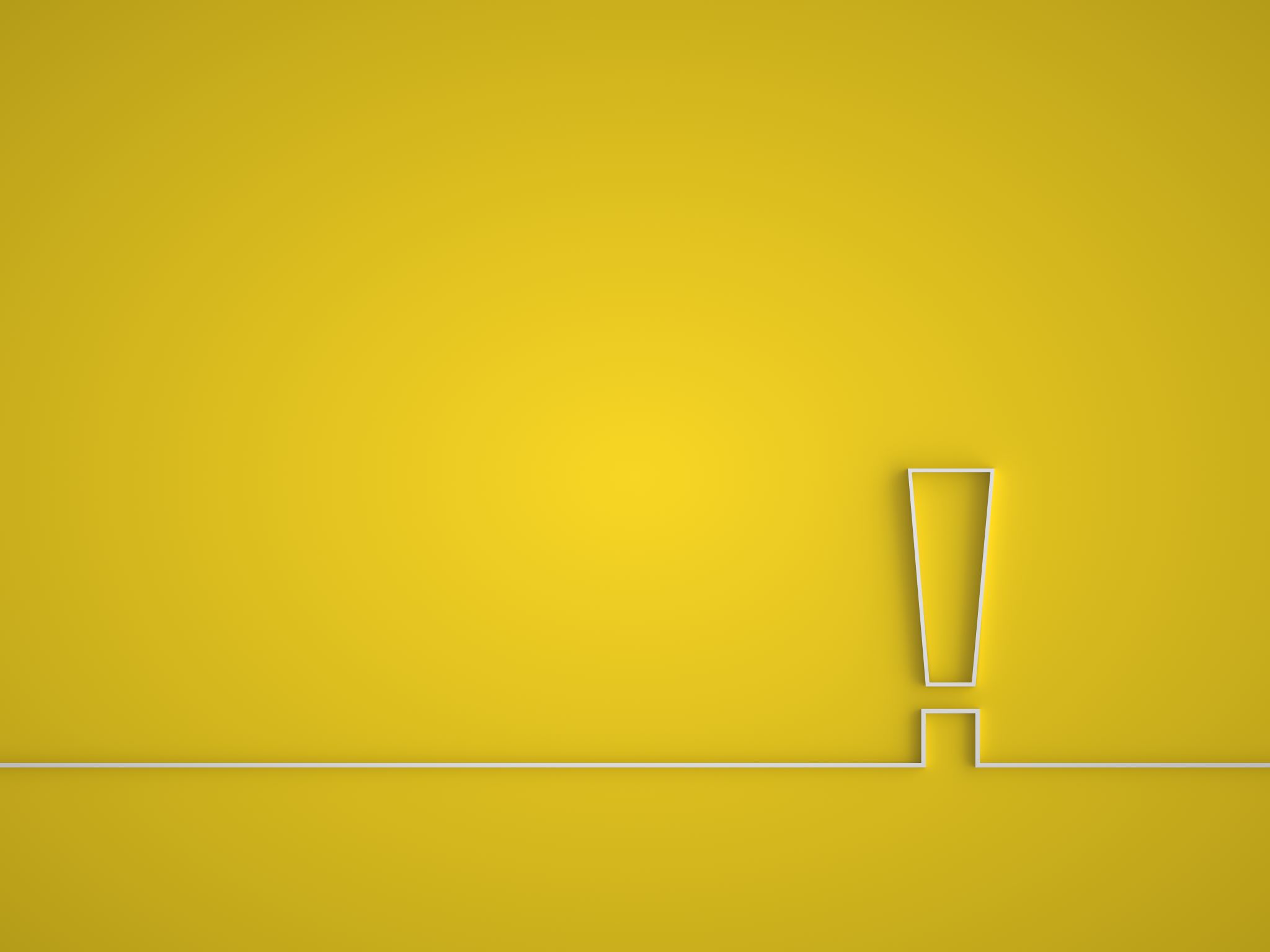 Kentuckyis a mandatory reporting state
KRS 209.030 (2)
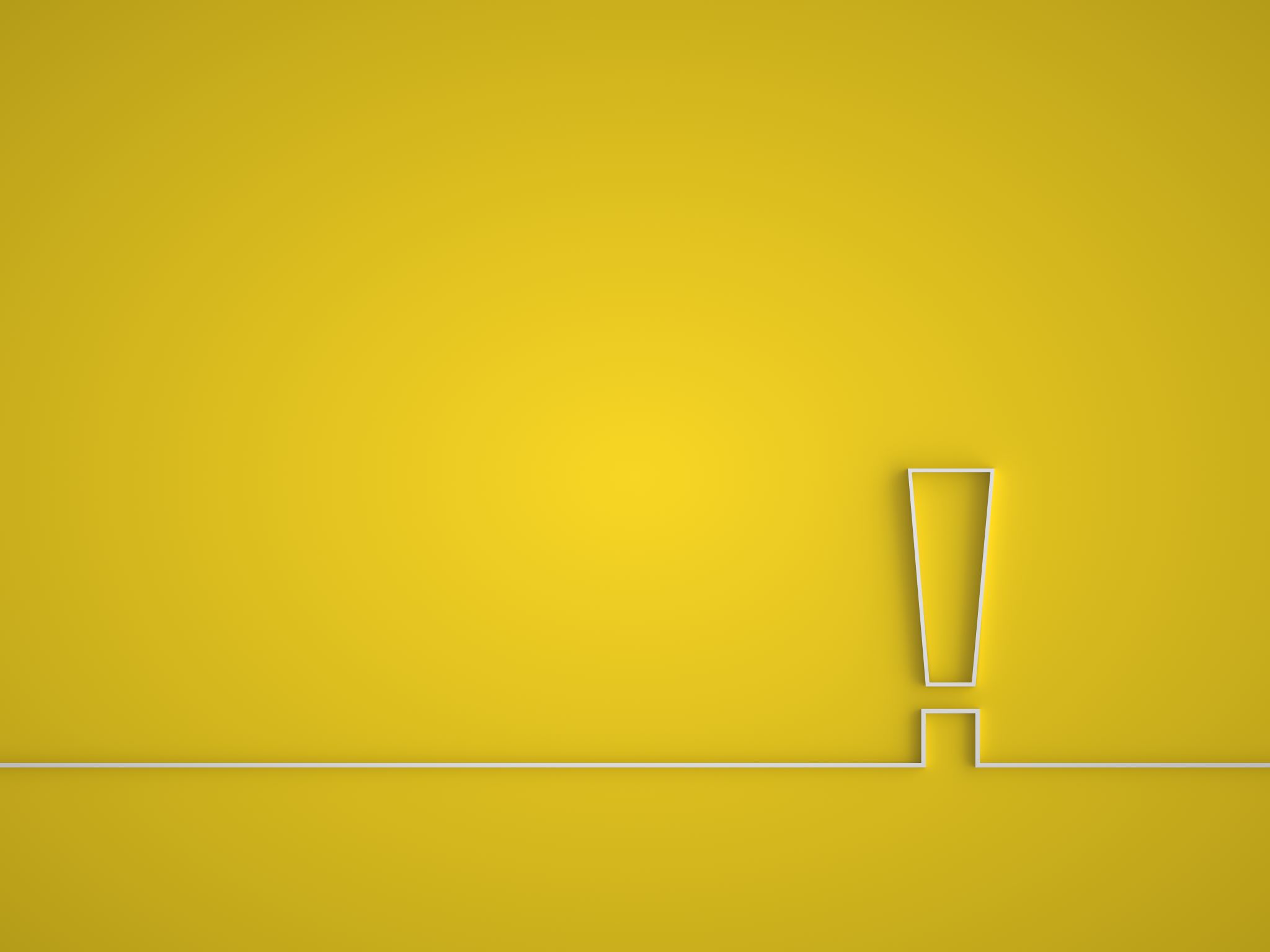 Any person, having reasonable cause to suspect that an adult has suffered abuse, neglect, or exploitation, shall report. Death of the adult does not relieve one of the responsibility.
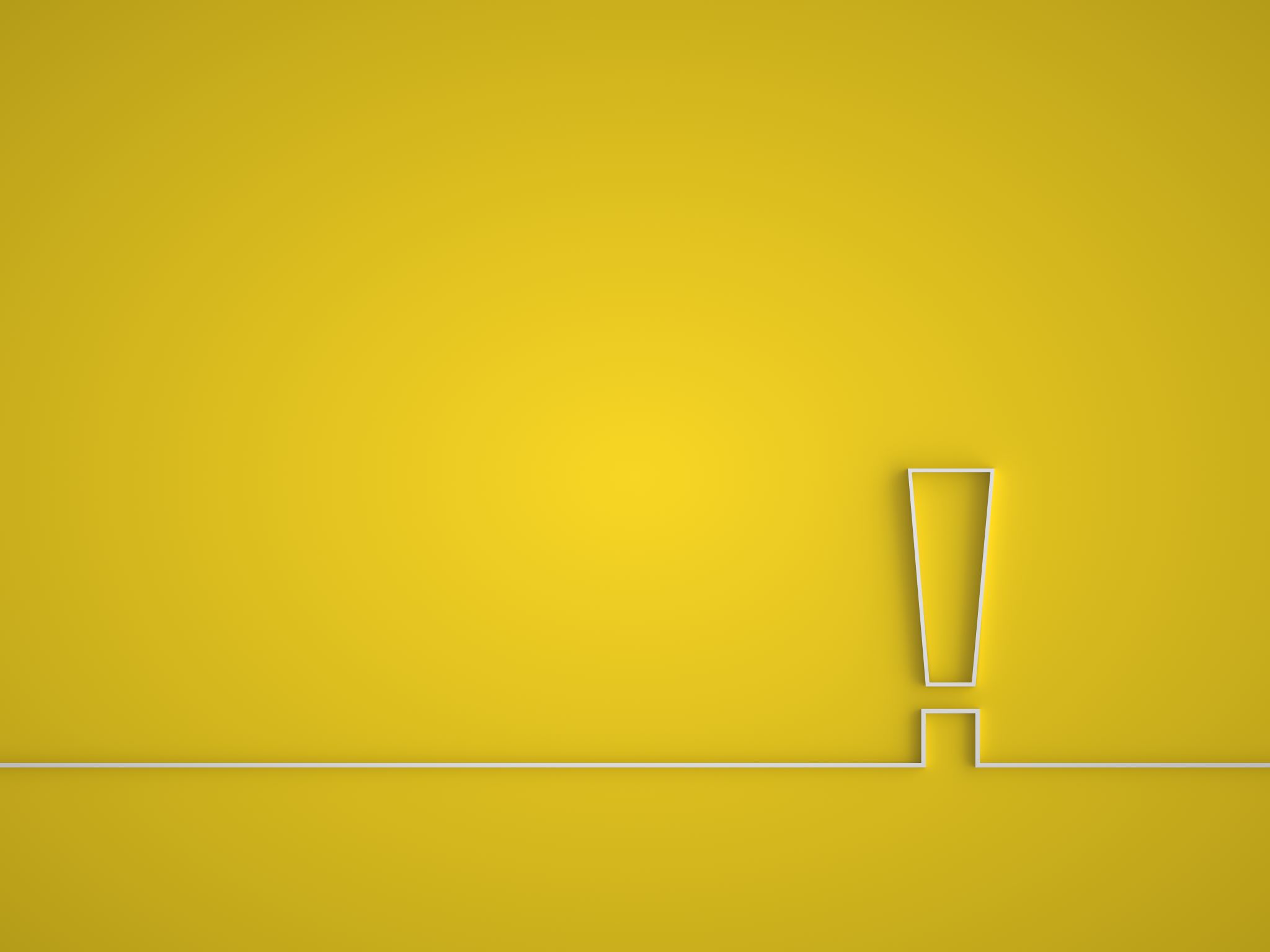 Report 877-597-2331
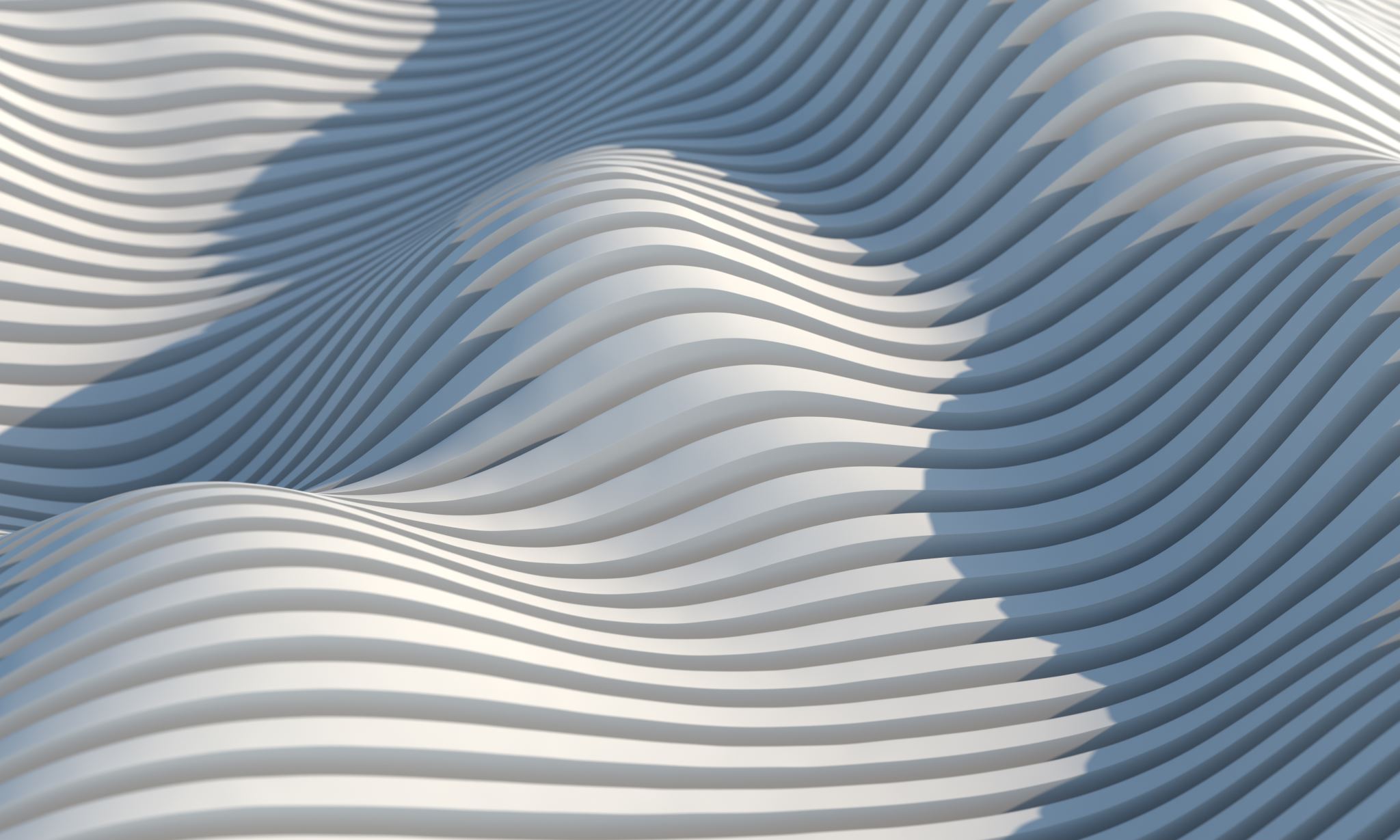 Exploitation Cases
[Speaker Notes: Of all abuse cases reported 38% are physical abuse, 24% is neglect, 16% psychological abuse, 14% if financial exploitation, 8% sexual abuse.

Of all financial exploitation, greater than 60% was done by family members.]
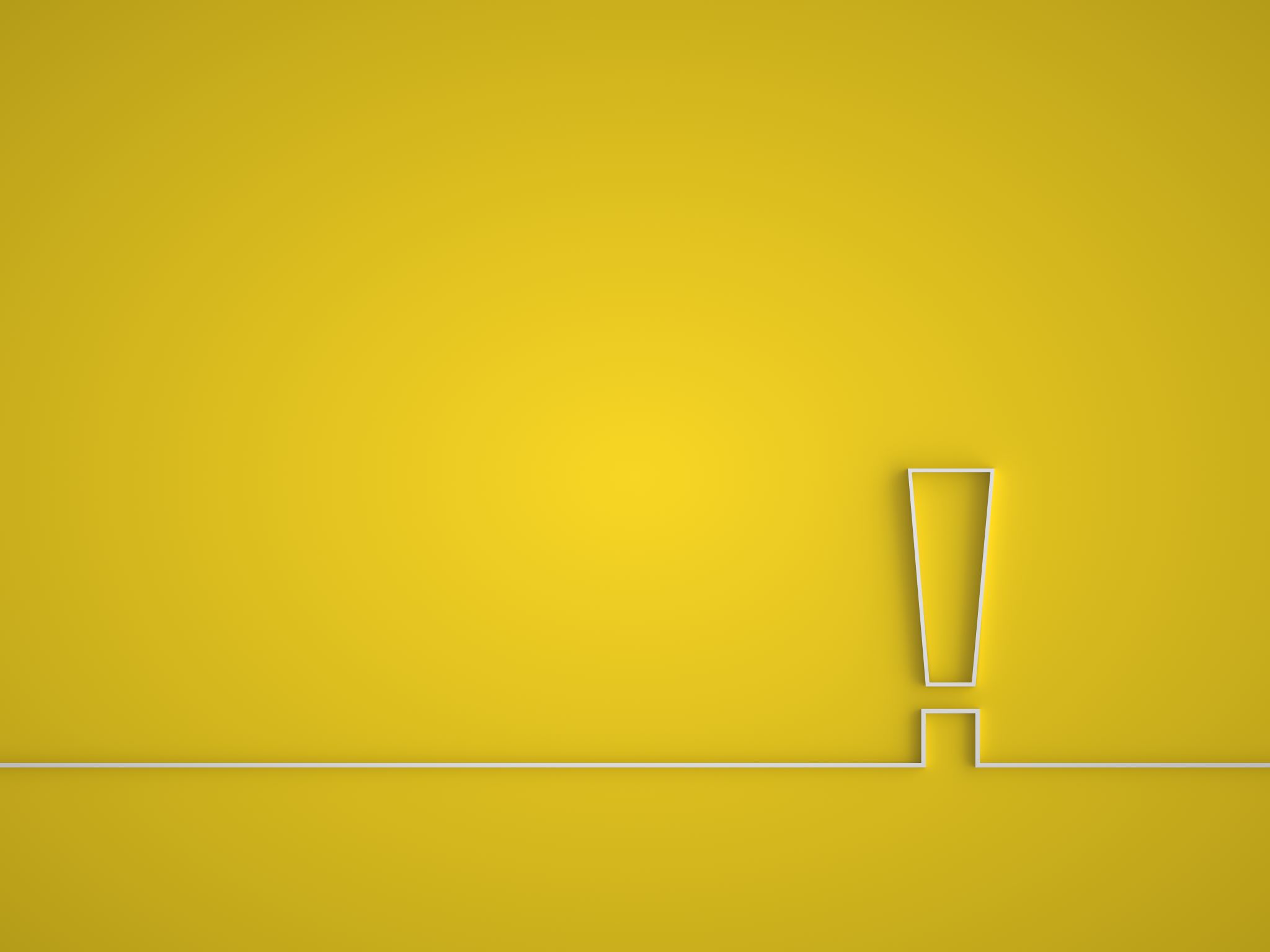 Out of 23,766reports, of which 6,648 weredeemed worthy of follow-up, BUT ONLY 1,773 were sent to the Guardianship Court
Spotting Neglect and Abuse
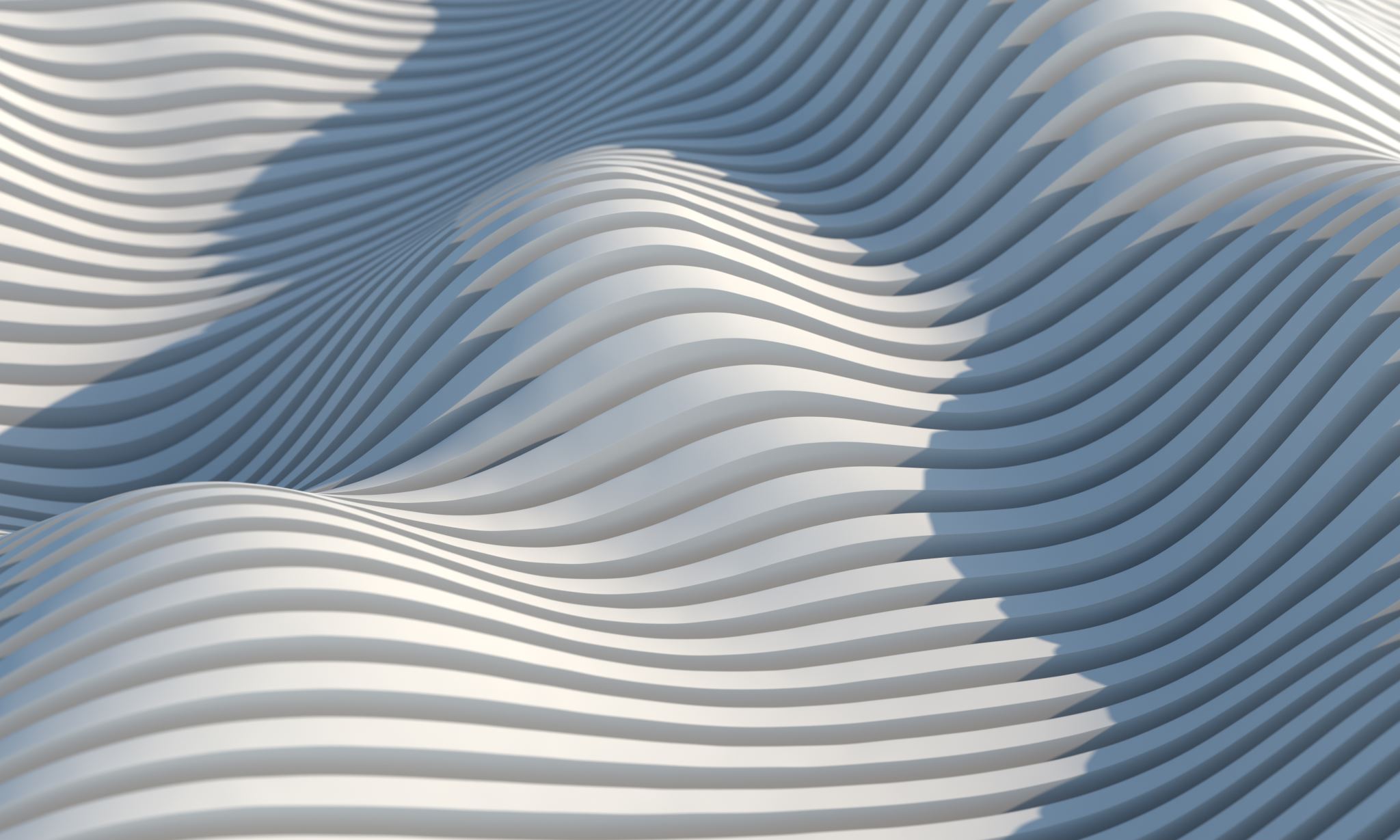 Signs of Neglect & Abuse
[Speaker Notes: Of all abuse cases reported 38% are physical abuse, 24% is neglect, 16% psychological abuse, 14% if financial exploitation, 8% sexual abuse.

Of all financial exploitation, greater than 60% was done by family members.]
Guardianship Cases
1,773
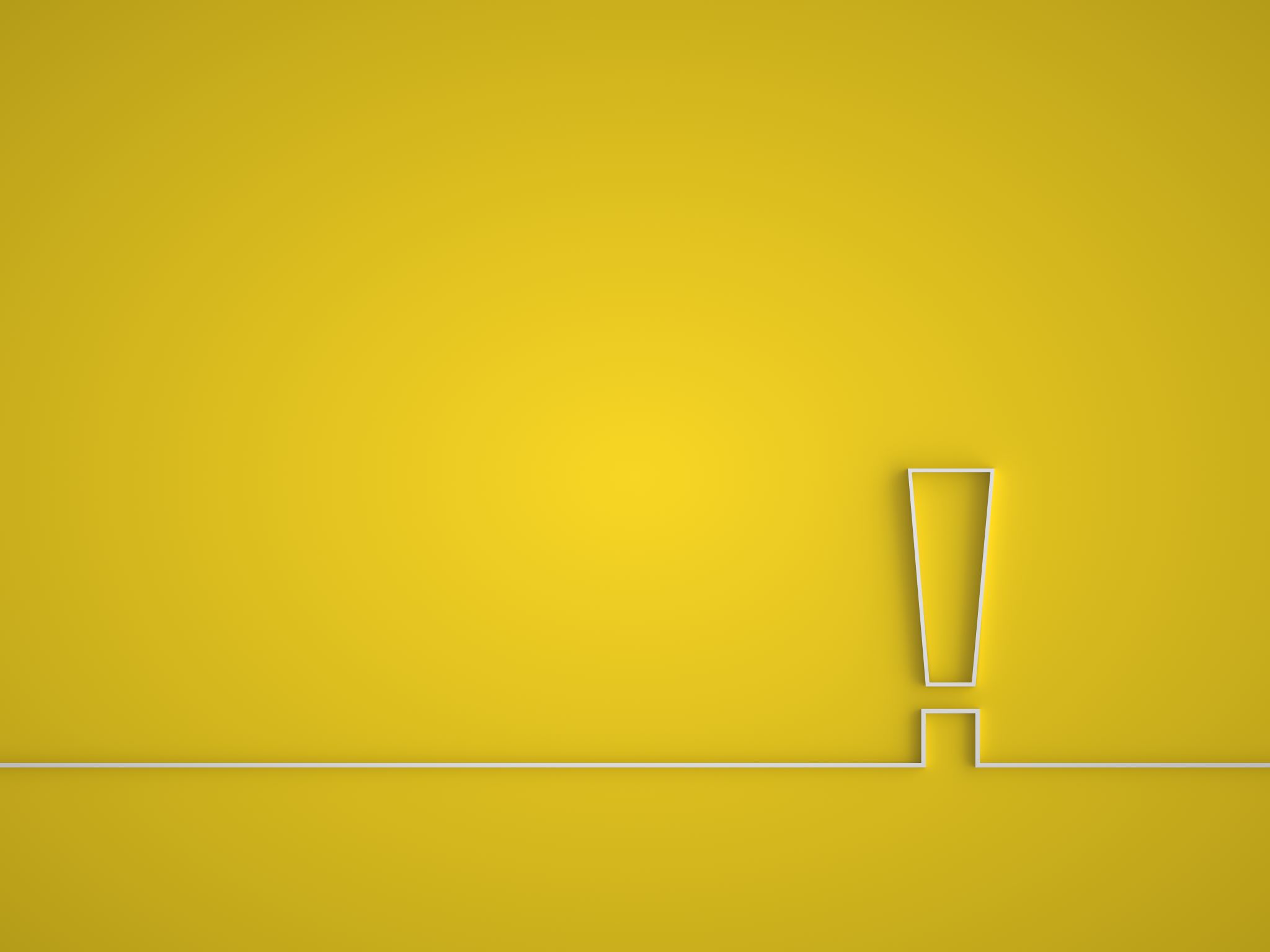 Guardianship is a complete removal of personal civil rights, and placing those in the hands of another
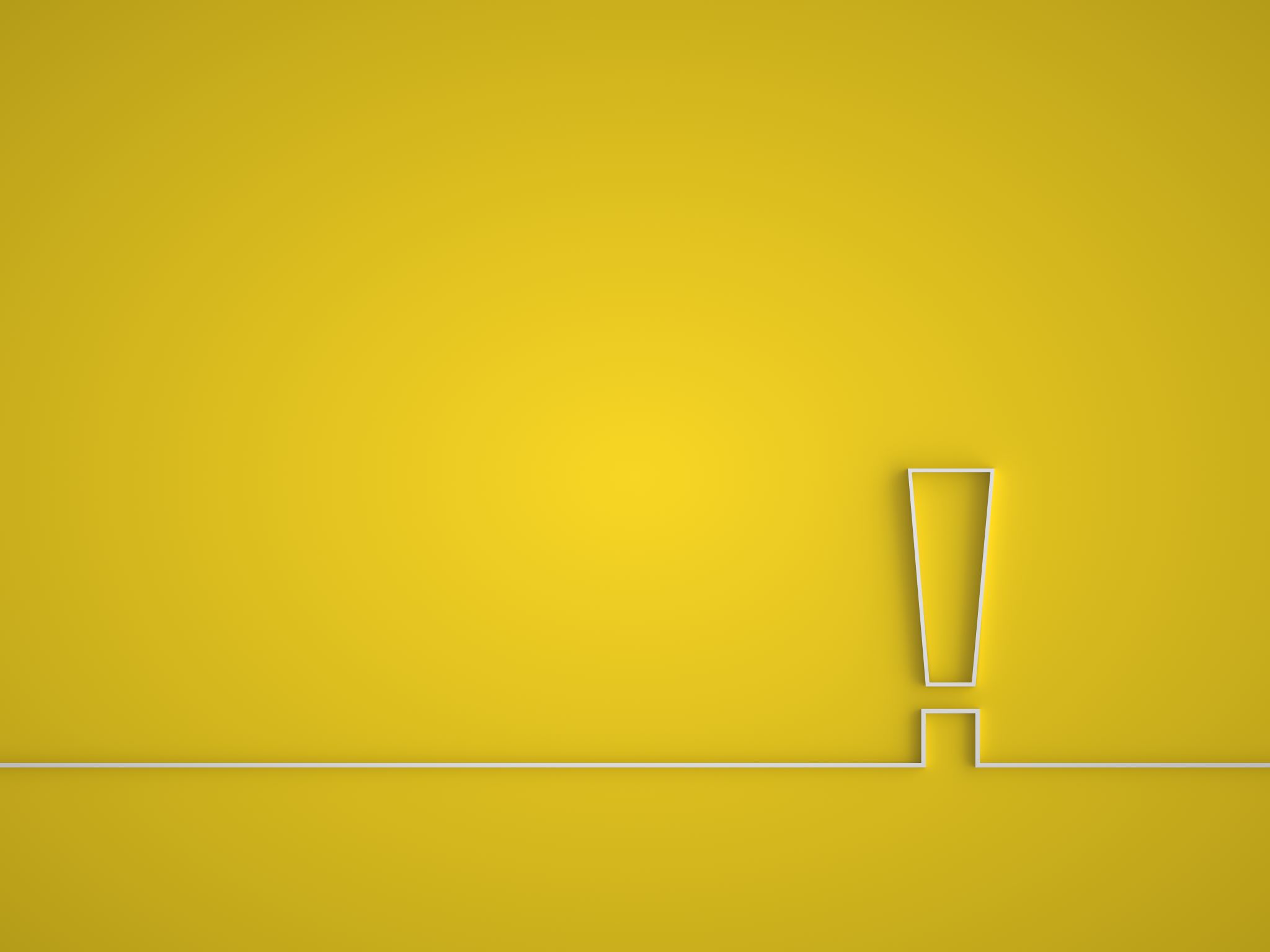 Guardian oversees the responsibility for the person (living arrangements, healthcare, etc.)Conservator controls the financial assets and personalty
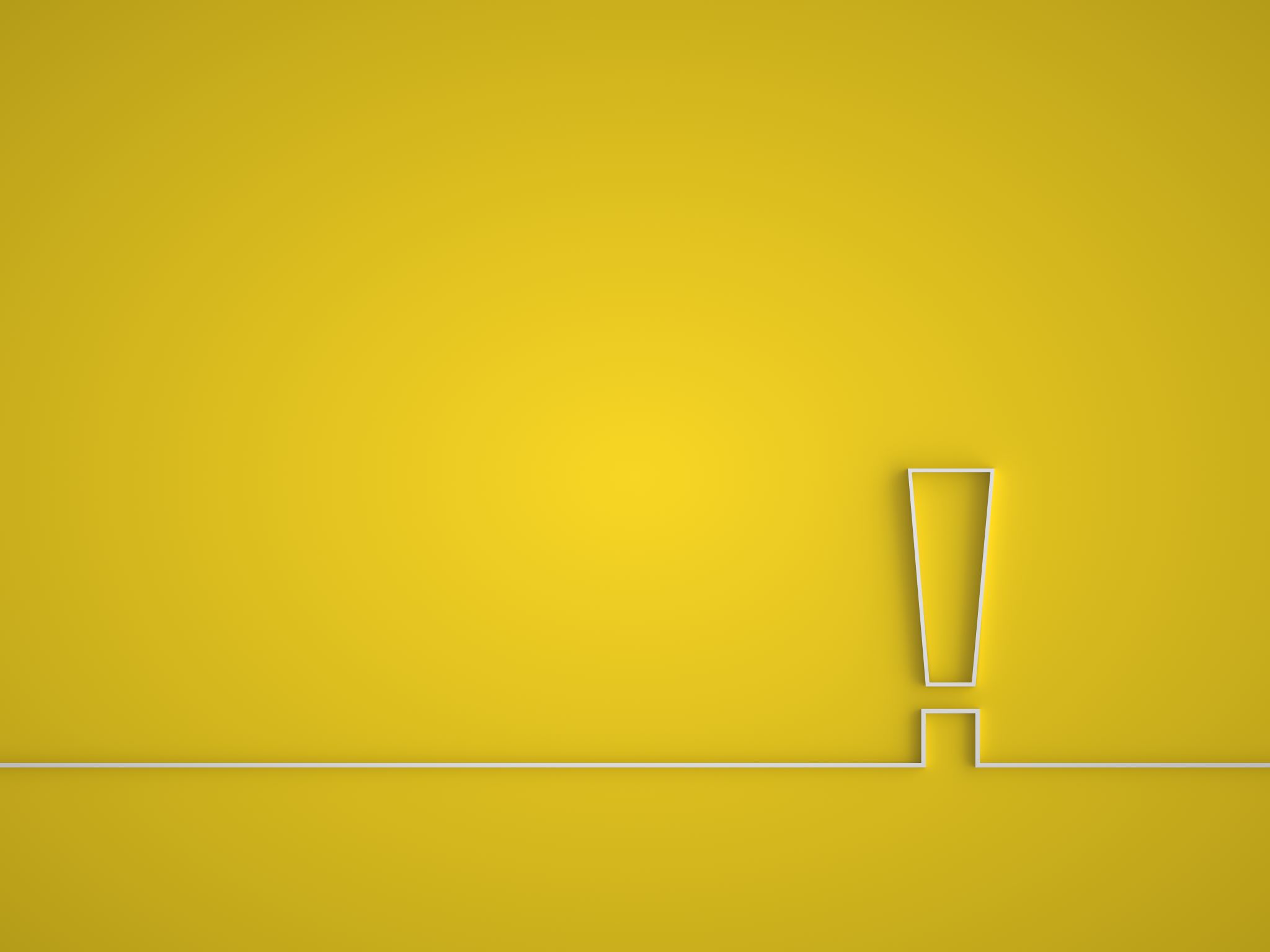 Submission of an AOC Form for 1. An Initial Inventory2. An Annual Report of Income, Expenses, Final Balance3. An Annual Report of Changes in Healthcare status & Living arrangements
What Control and Oversight does the Court Provide?
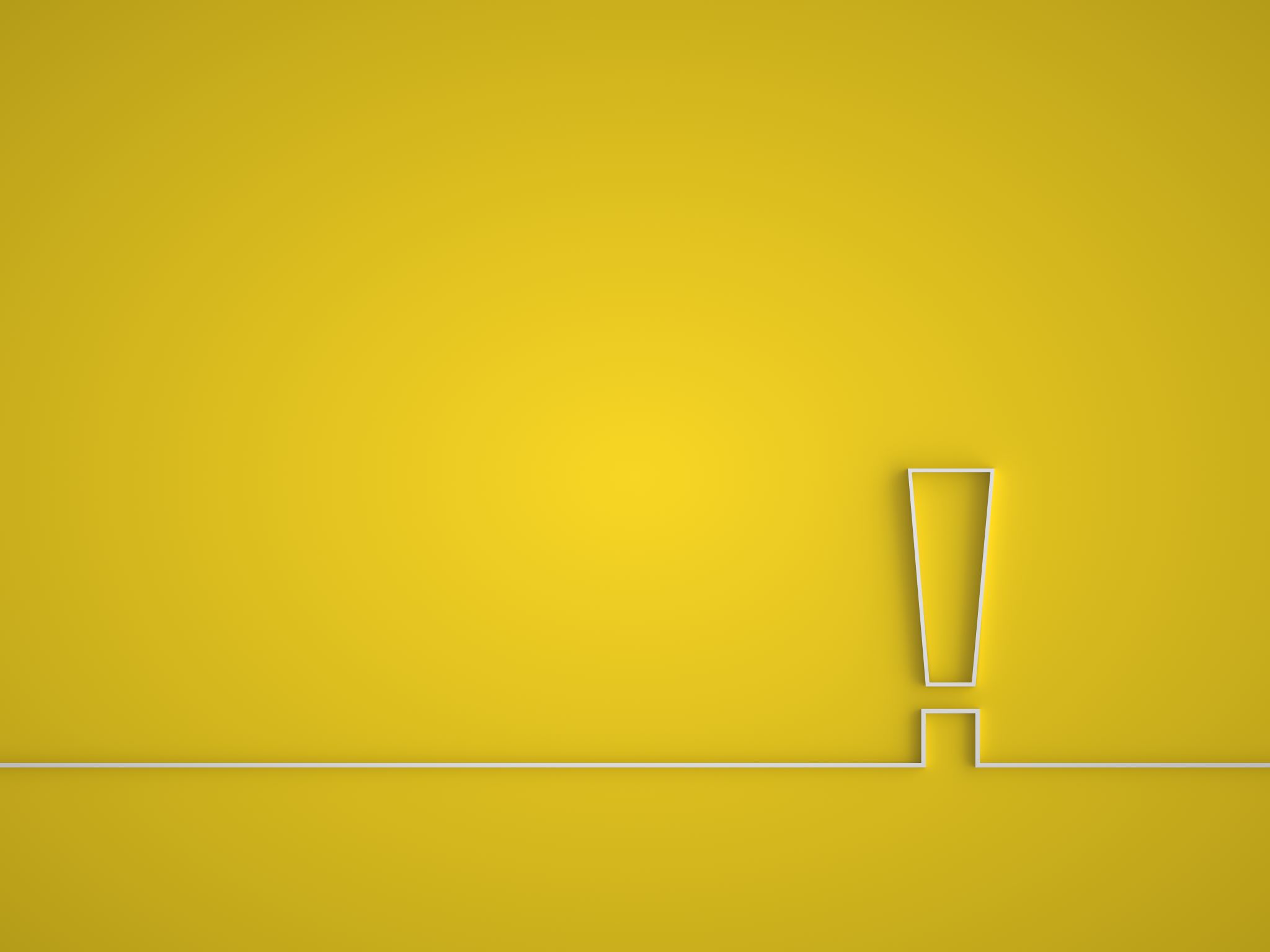 However, once vetted and installed, Guardian/Conservator is essentially enrolled in an honor system.
Guardian/ Conservator is to provide for the care of the Ward (who is highly vulnerable).She is charged with managing the finances, assets, physical and emotional health and  well being.
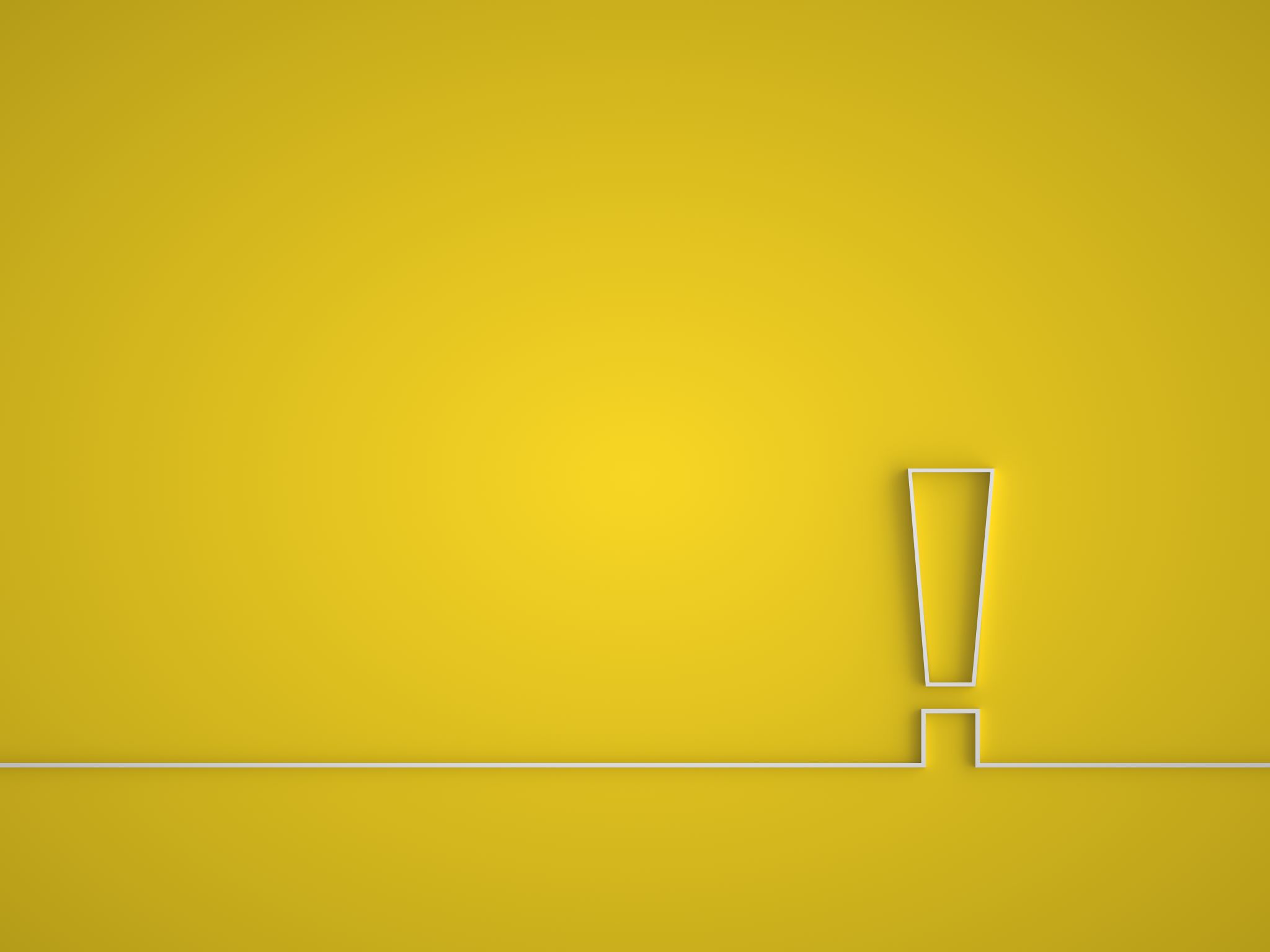 Options?
If a party to the guardianship case: 
	Ask that a care plan be part of the record.
	Care plan should include detail of the needs to be addressed over the upcoming year.
	Ask for the reviews to be done more frequently
	Require that a team of advisors be consulted, state required frequency
	Detail the required schedule of Doctors visits
If attorney is involved, ask that attorney to vet the spending on a monthly basis.
If no attorney, require bank/spending statements to other family members monthly.
Require a monthly weight record and doctor’s visits be provided monthly (to Court)!
Ask for a Court Appointed Guardian (Cabinet)
Scott Collins

info@elderlawguidance.com

Elder Law Guidance

859-544-6012
www.ElderLawGuidance.com
QUESTIONS?